東京地方壮年連合
2021/11/23   10:30-12:00
研修会　　　ZOOM開催
A1_text
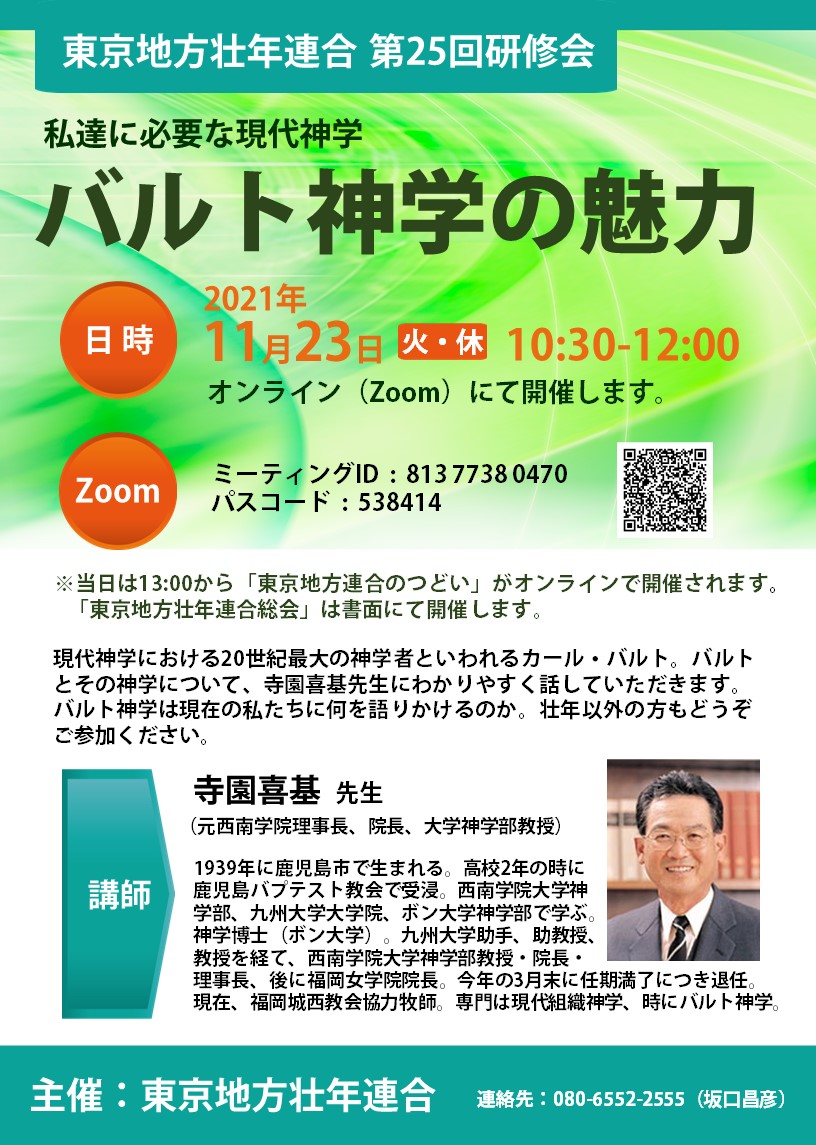 A1_JPEG
研修会案内
本文(PDF)
A1_PDF
もっと読む（PDF）
2021/11/23   10:00-10:30
2021年度　東京地方壮年連合総会
ZOOM開催　　代議員登録お願いします
A2_text
A2_PDF
もっと読む（PDF）
総会代議員登録
A3_PDF
連合通信(PDF)90
連合通信本文
連合通信(PDF)89
連合通信(PDF)88
連合通信(PDF)87